Archaeological Institute of America
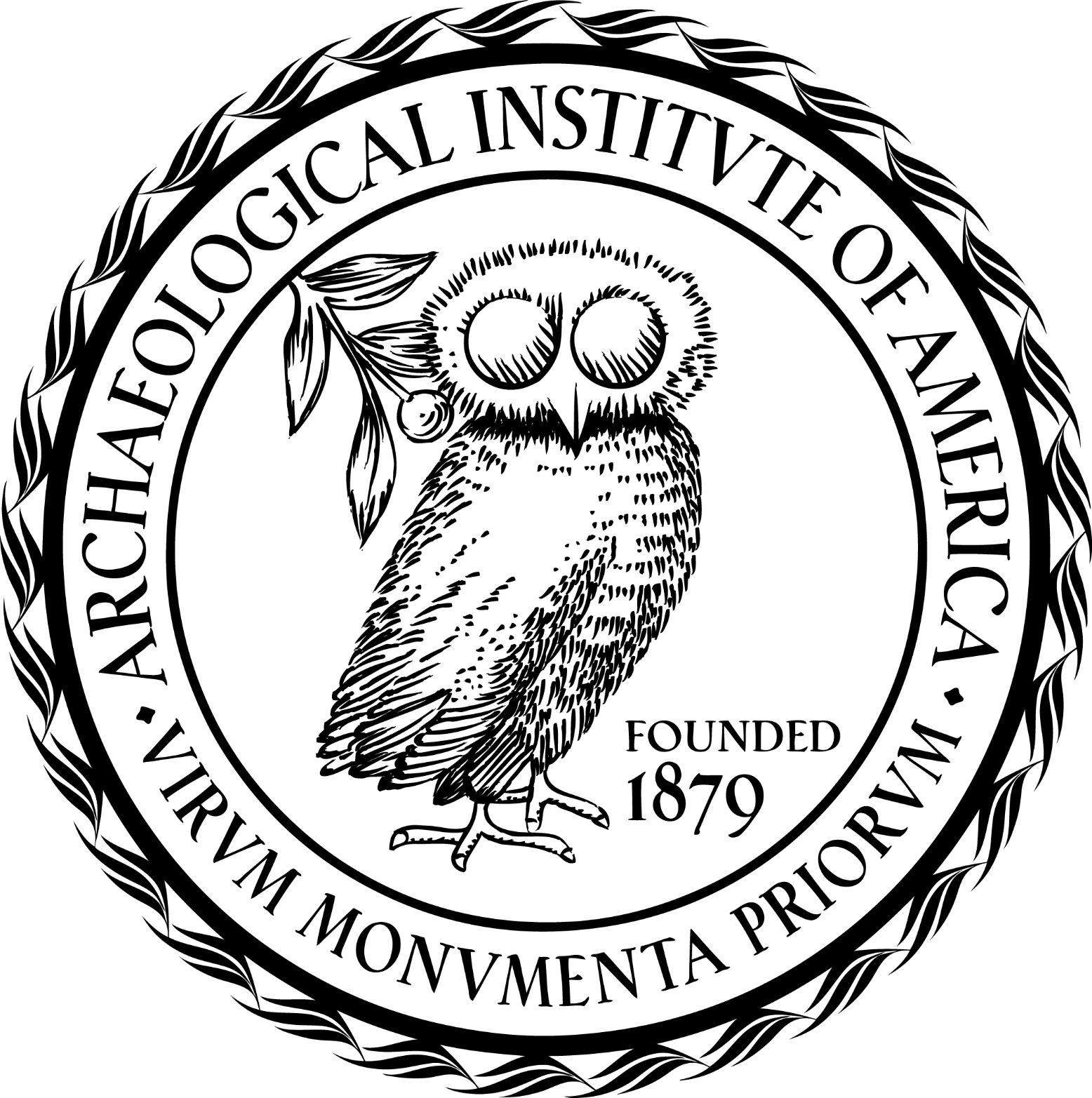 excavate
educate
advocate
Clarence and Anne Dillon Dunwalke Lecture
www.archaeological.org